ФОЛИЕВАЯ КИСЛОТА, таблетки 0,4 мг(ВИТАМИН B9)
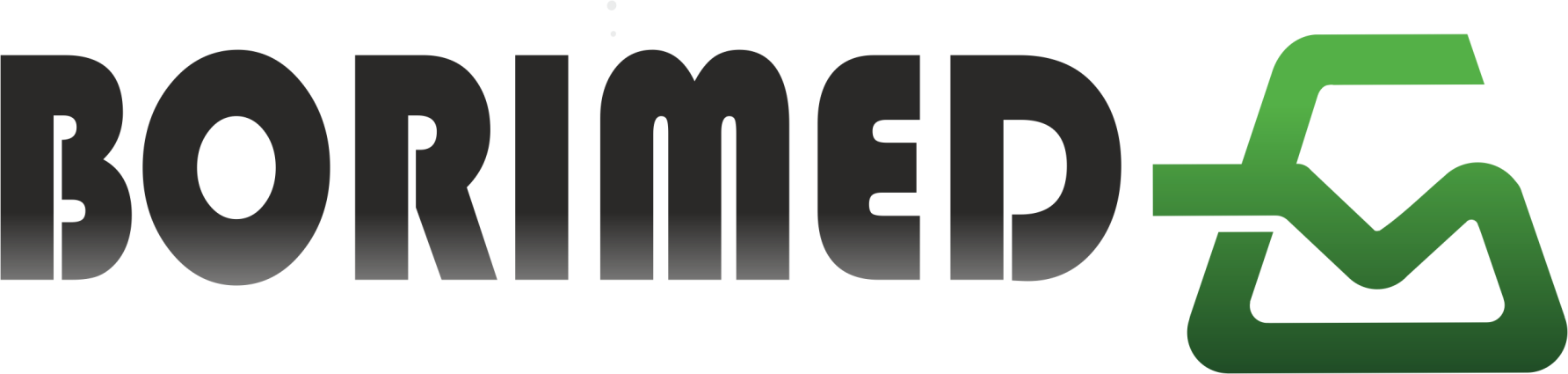 ОПРЕДЕЛЕНИЕ
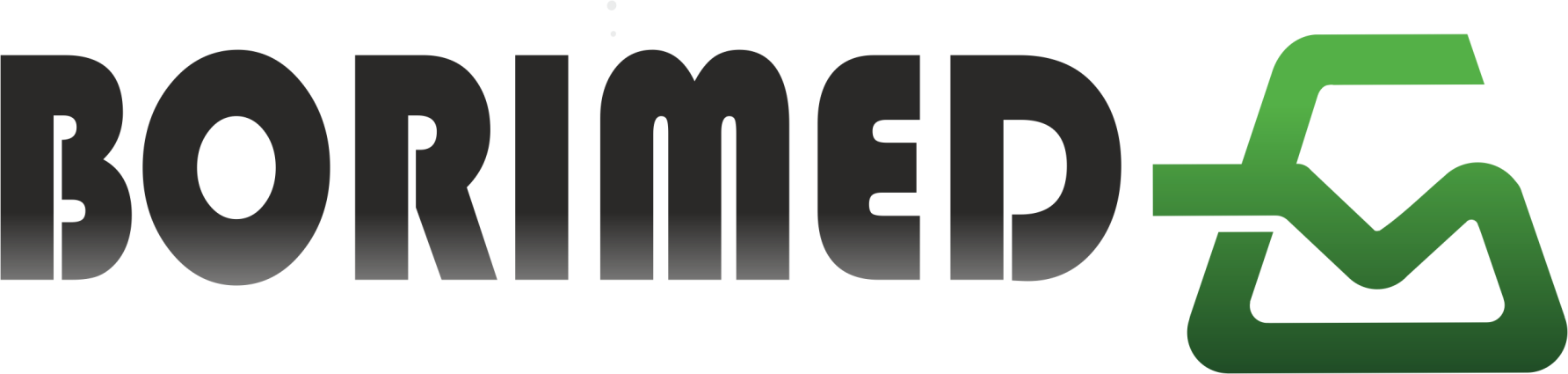 Фолиевая кислота — водорастворимый витамин, необходимый для роста и развития кровеносной и иммунной систем.
Особенности:
Этот витамин участвует в формировании нервной системы плода, необходим для деления клеток, роста и развития всех органов и тканей, нормального развития зародыша, процессов кроветворения.
Фолиевая кислота принимает участие в образовании эритроцитов, лейкоцитов и тромбоцитов, т. е. всех форменных элементов крови. Особенно важна фолиевая кислота в первом триместре беременности.
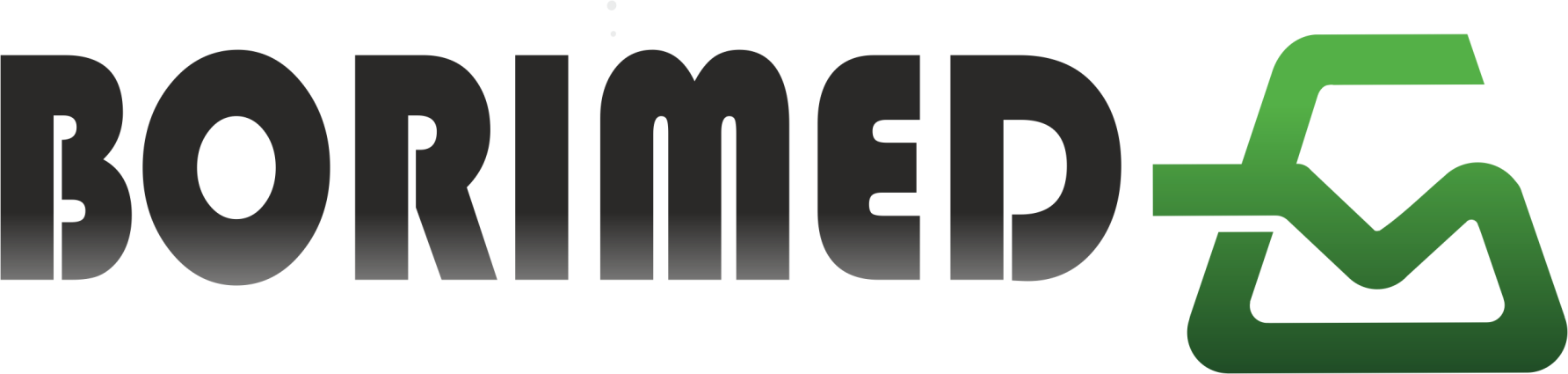 ИСТОЧНИКИ ВИТАМИНА B9
Растительные
Животные
Синтез в организме
Бобовые, зеленые листовые овощи, морковь, злаки (ячмень), отруби, гречневая и овсяная крупы, бобовые, дрожжи, орехи, бананы, апельсины, дыня, абрикосы, тыква, дрожжи, финики, грибы, корнеплоды.
Печень, говядина, баранина, свинина, курица, яичный желток, молоко, сыр, лосось, тунец.
Синтезируется микроорганизмами толстой кишки.
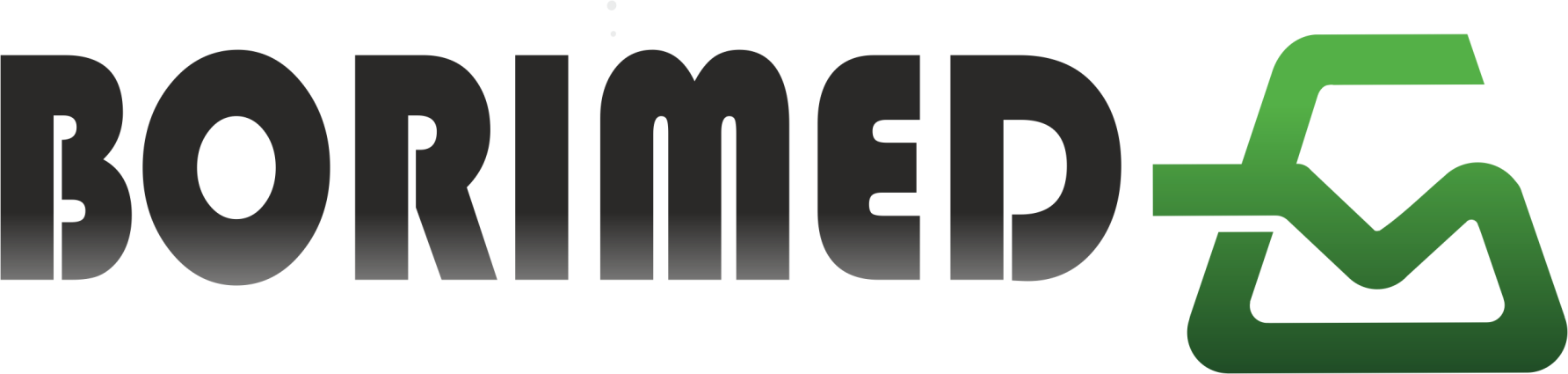 ФОЛИЕВАЯ КИСЛОТА, таблетки 0,4 мг
Показания к применению:
Профилактика развития дефектов формирования нервной трубки у плода в I триместре беременности.
Лекарственное средство для женщин, планирующих беременность.
Способ применения и дозы:
Взрослые: ежедневный прием начинается с одной таблетки (0,4 мг) в день до зачатия и продолжается в течение, по крайней мере, первых  12 недель беременности.
Способ применения: внутрь. Таблетки следует проглатывать, запивая водой.
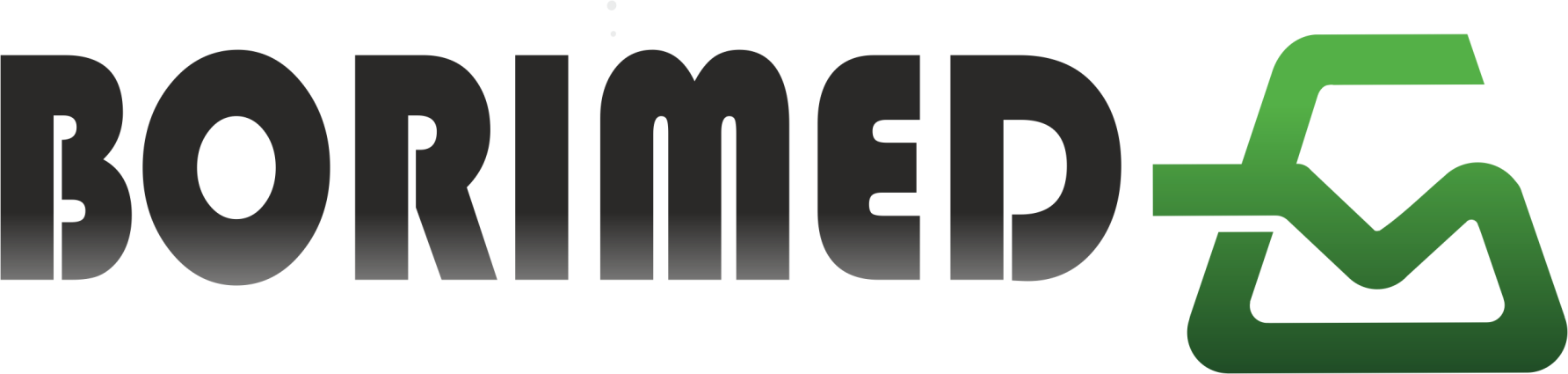 ДЕЙСТВИЕ
Фолиевая кислота обладает акцепторными свойствами по отношению к водороду, и это определяет ее участие в окислительно-восстановительных процессах.

Фолиевая кислота метаболизируется до тетрагидрофолиевой кислоты, являющейся кофактором ферментных систем, принимающих участие в переносе различных углеродных радикалов.

Фолатные коферменты участвуют в биосинтезе пуриновых и пиримидиновых оснований, нуклеиновых кислот, аминокислот, а также увеличивают использование организмом глютаминовой кислоты и тирозина.
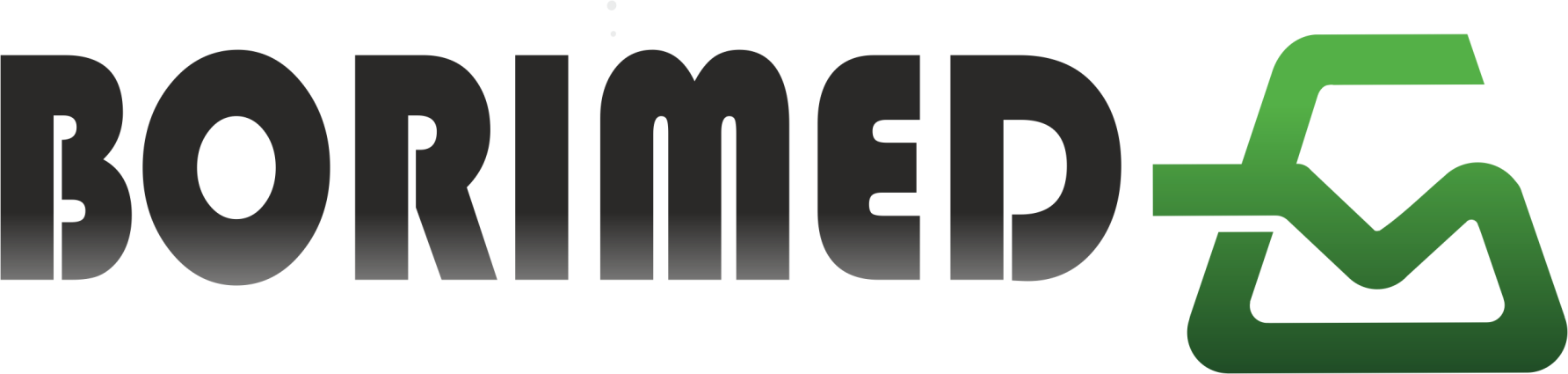 РЕКОМЕНДАЦИЯ ВОЗ
Женщины с момента планирования беременности и до 12 недель беременности должны принимать витамин B9 – фолиевую кислоту (0,4 мг фолиевой кислоты ежедневно).
В РБ применение фолиевой кислоты в дозе 0,4мг/сутки предусмотрено Клиническим протоколом №17 от 19.02.2018: 
«Медицинское наблюдение и оказание медицинской помощи женщинам в акушерстве и гинекологии».
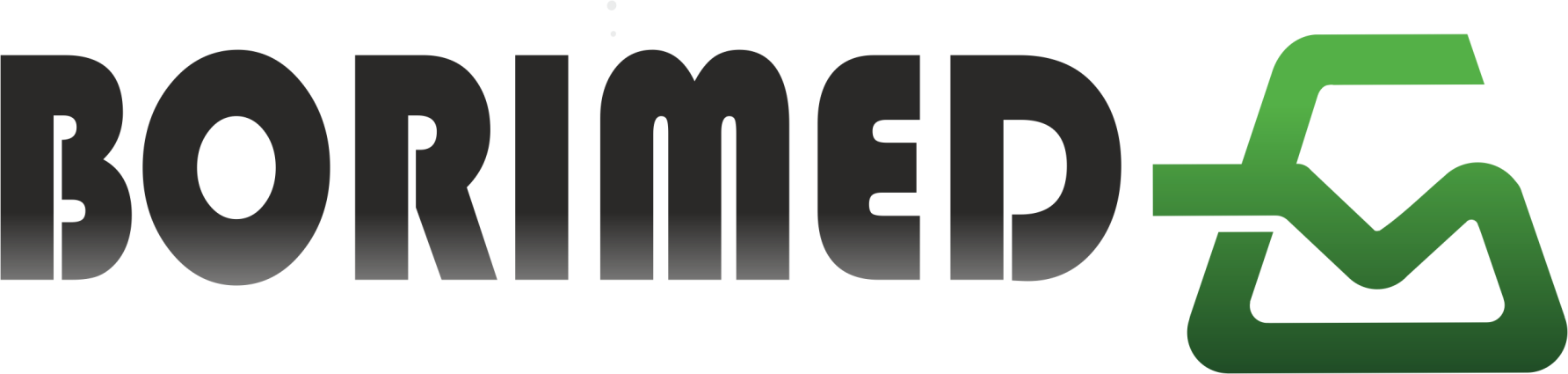 РЕКОМЕНДАЦИЯ ВОЗ
Входит в ПЕРЕЧЕНЬ ОСНОВНЫХ ЛЕКАРСТВЕННЫХ СРЕДСТВ РБ.
ПЕРЕЧЕНЬ лекарственных средств белорусского (российского) производства, ОБЯЗАТЕЛЬНЫХ ДЛЯ НАЛИЧИЯ В АПТЕКАХ всех форм собственности,  осуществляющих розничную реализацию лекарственных средств.
В РБ применение фолиевой кислоты в дозе 0,4мг/сутки предусмотрено Клиническим протоколом №17 от 19.02.2018: «Медицинское наблюдение и оказание медицинской помощи женщинам в акушерстве и гинекологии».
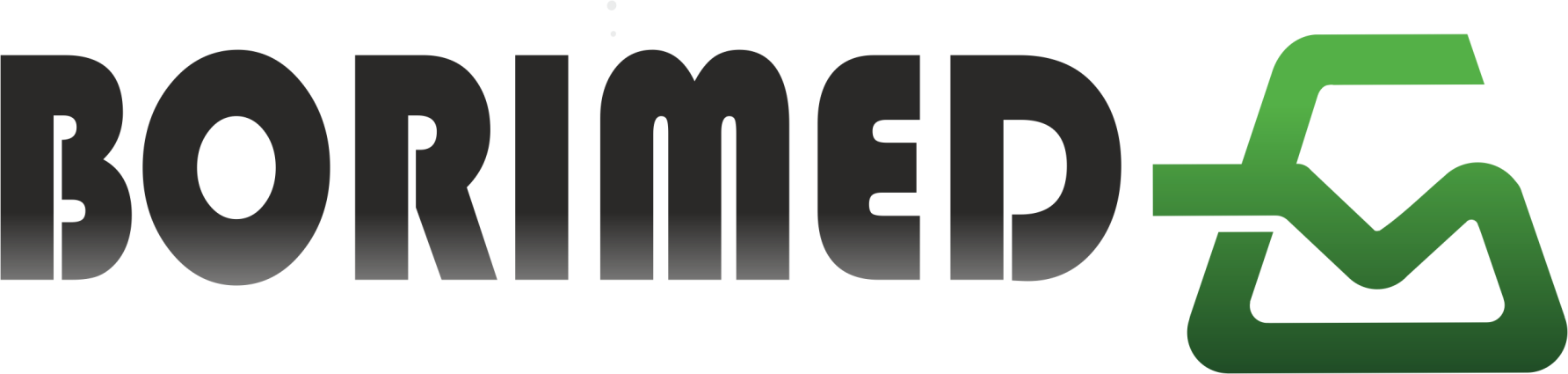 ФОЛИЕВАЯ КИСЛОТА, таблетки 0,4 мг
Рекомендован ВОЗ.
Единственный на рынке РБ
монопрепарат.
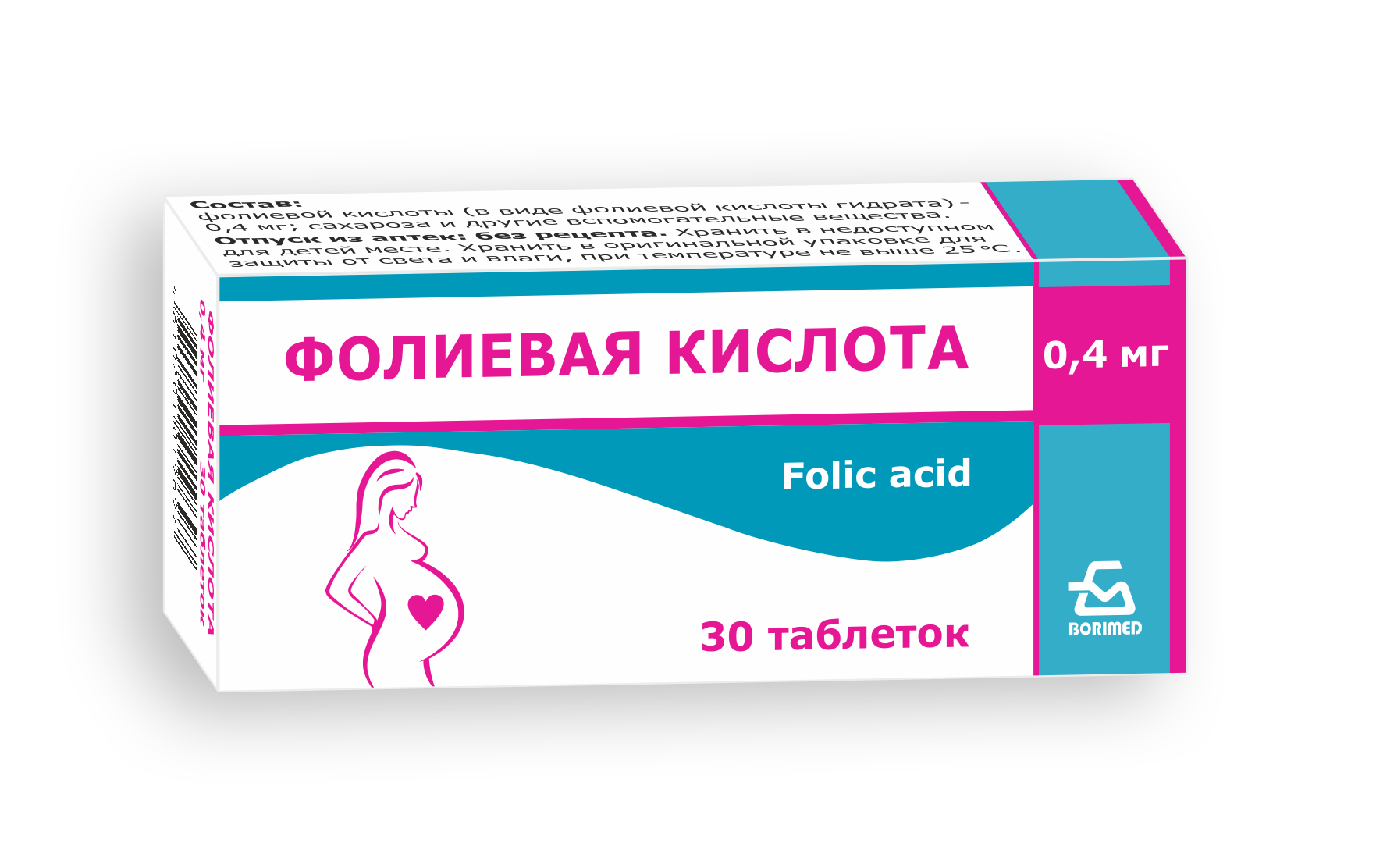 БЕЗ РЕЦЕПТА
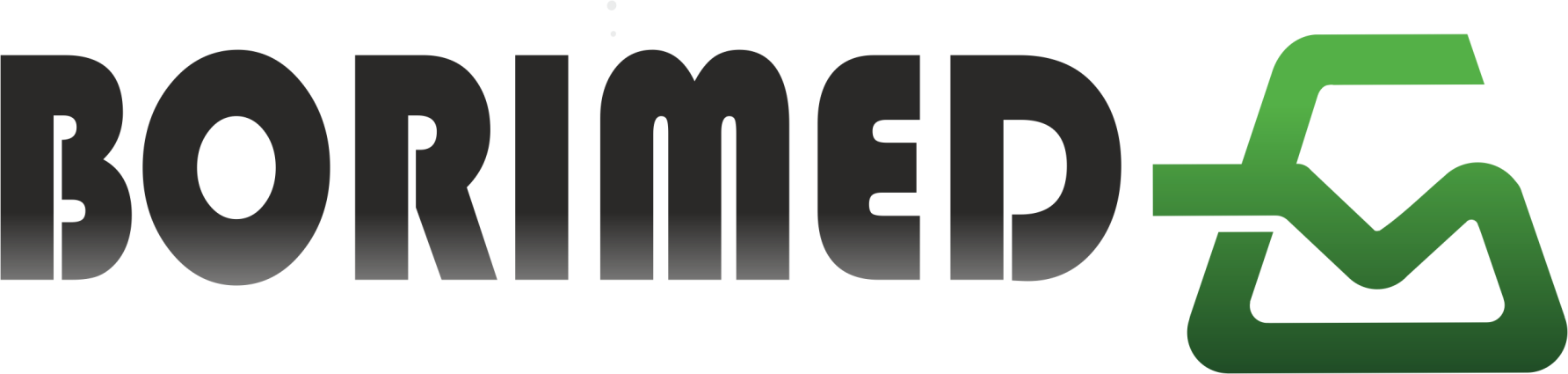 ФОЛИЕВАЯ КИСЛОТА, таблетки 0,4 мг
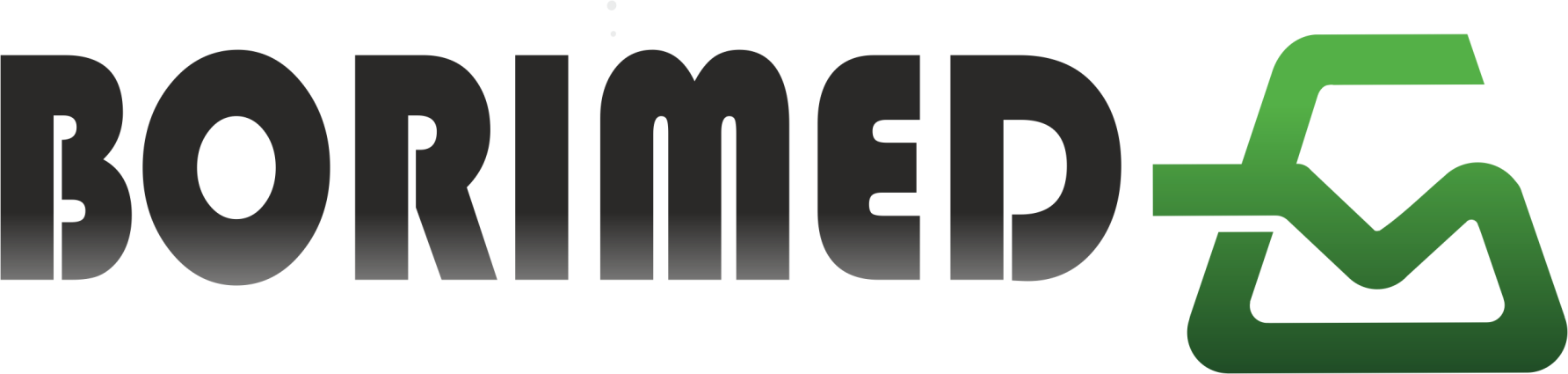 Спасибо за внимание!
+375(177) 73 22 61
borimed.com